Sky’s the Limit: creating a foster youth support program, that fosters resiliency.
Presented by:	Tia Holiday, Program Services Coordinator, GSP			Linda Allen, Retention Specialist, GSP				Calvonnia ”CeeCee” Kelly, GSP Student
			Alfreda ”Freda” Palmer, GSP Student
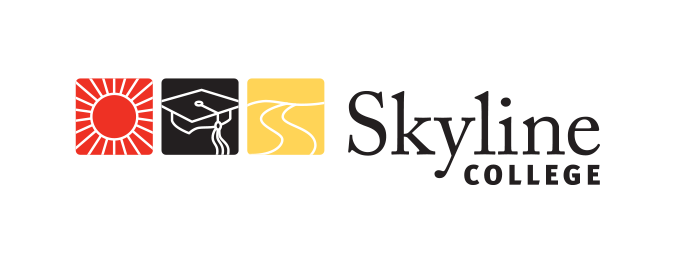 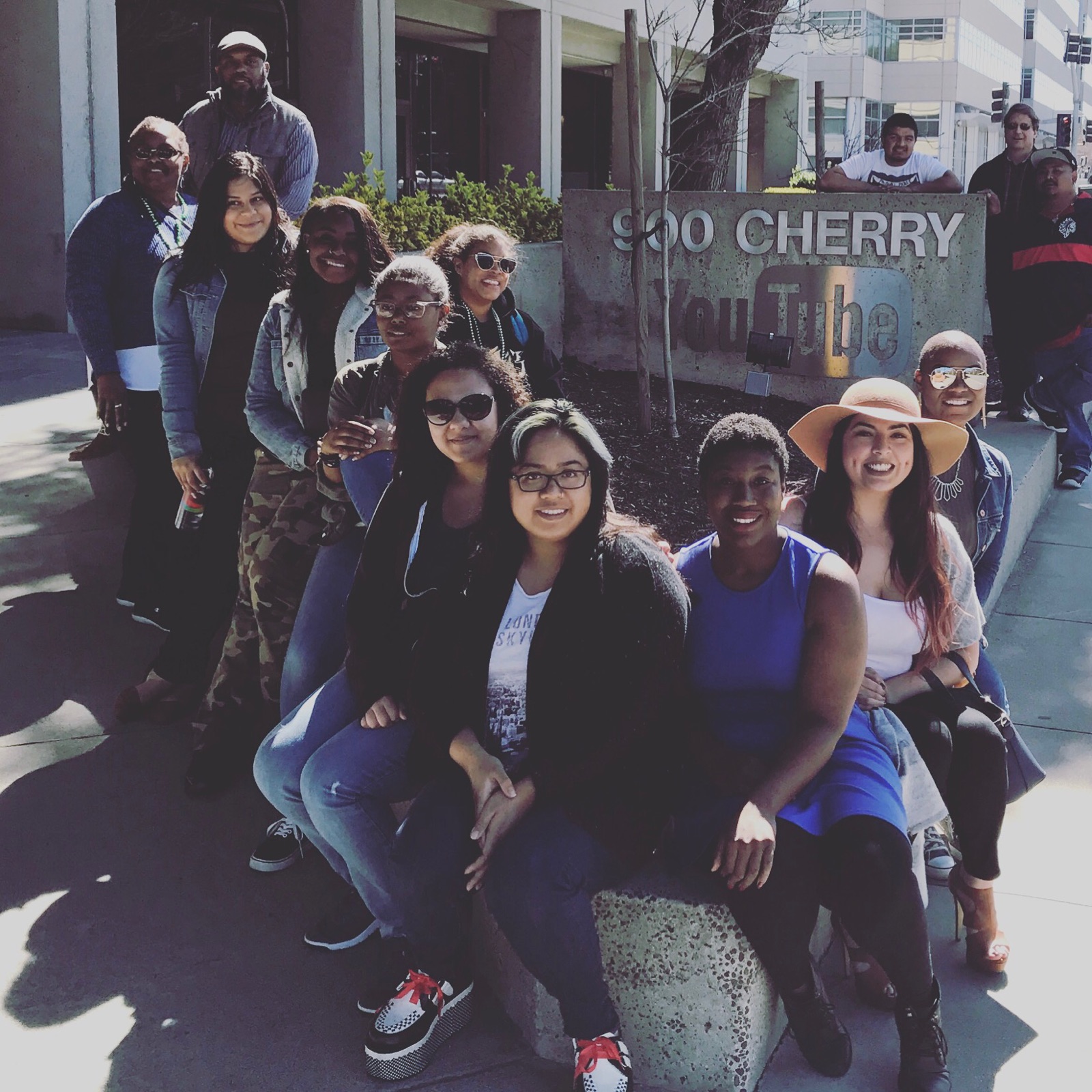 Overview
Introductions
Energizer
Start-Up GSP 
Q&A – Current GSP Students
Staff
Tia Holiday
Program Services Coordinator
Linda Allen
Retention Specialist
Major: Administration Justice
Career goal: Law Enforcement
How has GSP helped your growth as a student or individual?
“GSP has turned me into a social butterfly. They have helped me be more involved in school and events on campus. GSP has given me opportunities with jobs and helped me through my personal life. They always push me to do my best, and don’t give up without putting up a fight.  They have really helped me balance my classes  so I’m not overwhelmed. GSP is my family community on campus.”
Calvonnia “CeeCee” Kelly
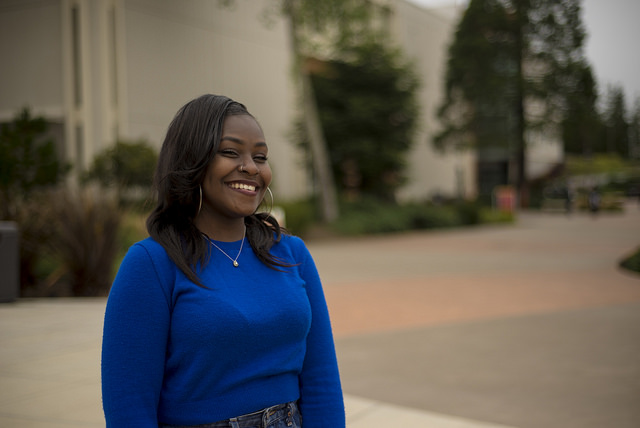 Major: Kinesiology
4-Year transfer goal: “Somewhere far”
Career goal: Physical Therapist
How has GSP helped your growth as a student?
“GSP has helped me with academic and life support. They have helped me to open up to people again. GSP gives me the motivation to come to school, to talk about my problems, even when I don’t want to talk about my problems. If I didn’t have GSP I would have definitely dropped out of school by now. They have helped me grow individually as a person because of their resources and always gives me motivation to do better in and outside school."
Alfreda “Freda” Palmer
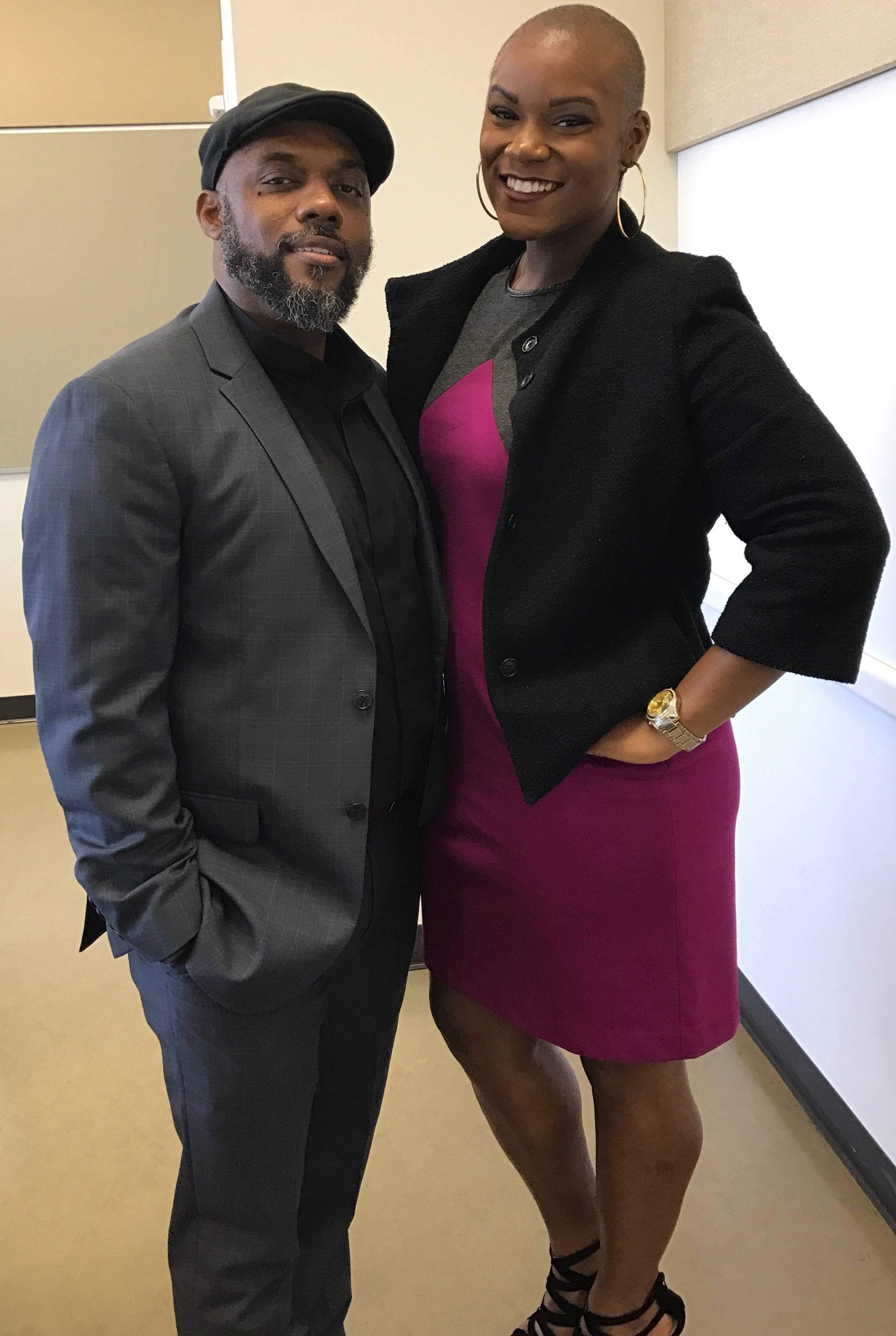 Energizer
Guardian Scholars Program Model
Economic – Financial Coaching
Academic – Identify areas of growth & strength
Career – Hands on exploration
Social - Community oriented
Psychological –  1-1 Counseling
Start-up GSP: Year one and two
Group Activity: Identify Barriers
What are barriers to academic success for FY in community college?
Table activity: Identifying Champions
Directions: 
Using the barriers we just identified, determine who on campus can assist in crushing that barrier for FY students. 
Identify at least 5 champions on your respective campuses!

Example:
Barrier = Financial Aid Appeals 4-6 week process time 
Champion = Jane Doe
Creating Opportunities
On-campus
Off-campus
Learning communities
Clubs
Additional support programs
Drop-in centers
CBOs
Local small businesses
[Speaker Notes: MOU templates in packet]
Data & Iterations
Iterate, iterate, iterate…
Goal = Bring in & retain, students while creating community.
Track
Social events, workshops, appointments, end of year surveys
Survey instructors and champion staff
Quantitative AND Qualitative
Be mindful WHO wants your data. Ensure it 
Why?
How?
When?
[Speaker Notes: Google Forms
Survey Monkey
Research Office]
Programs created by students, for students
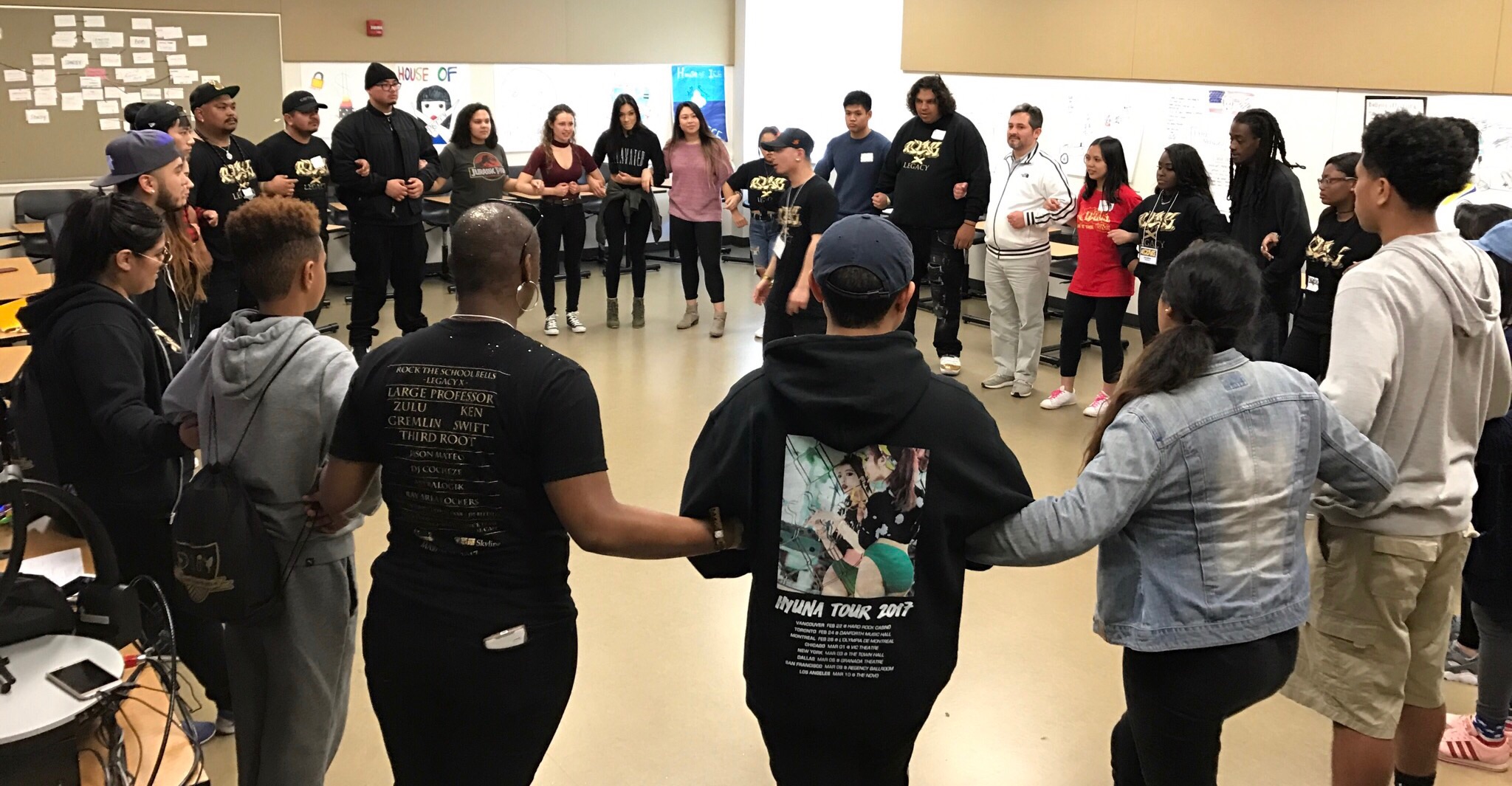 Have a question for Tia or Linda?
Write it on your notecard and we will answer them after the student Q & A, after this presentation or via e-mail.
Name: 
E-mail:
Question:
Thank you for attending our workshop!
Contact us!

Tia Holiday
Holidayt@smccd.edu
650-738-4315

Linda Allen
allen@smccd.edu
650-738-7107
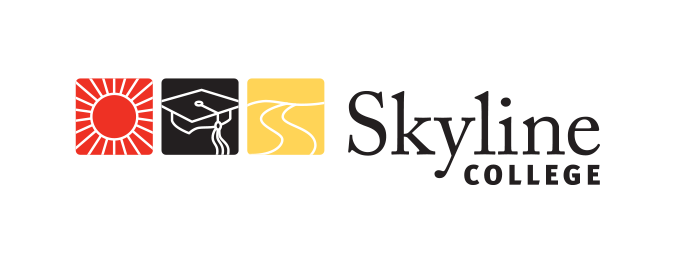